Bilder mit einem Bildgenerator erstellen und verändern
Name
Finde jeweils einen Bildtitel des Künstlers und erzeuge Bilder mit einem Bildgenerator wie Craiyon, https://www.craiyon.com/ oder Diffusionweb, https://stablediffusionweb.com!
Kopiere das Bild aus dem Internet in die Präsentation: Internet - Strg + C, Präsentation - Strg + V(oder wähle das Bild mit einem Klick aus, Rechtsklick auf das Bild, Grafik kopieren…)
Easy4me
Pablo Picasso (1881 bis 1973)
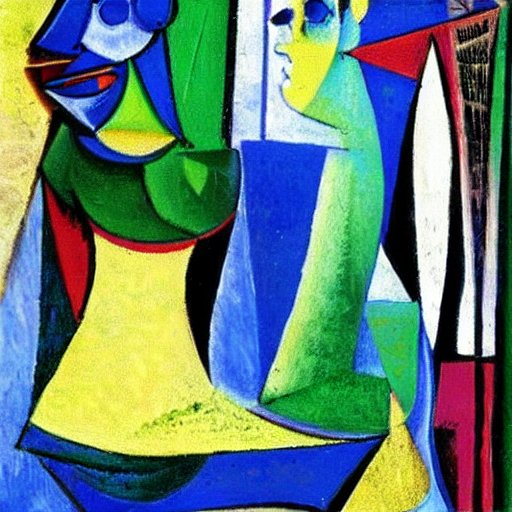 Ein Bild von Picasso:
House in the field

Meine Eingabe bei Diffusionweb:
picasso wiese wald
Easy4me
Pablo Picasso (………..)
Ein Bildtitel von Picasso:

Meine Eingabe:
Picasso Sonnenblumen
Easy4me
Wassily Kandinsky (………..)
Ein Bildtitel von Kandinsky:

Meine Eingabe:
kandinsky gold blau
Easy4me
Vincent van Gogh (………..)
Ein Bildtitel von van Gogh:

Meine Eingabe:
van Gogh Hafen
Easy4me
Marc Chagall (………..)
Ein Bildtitel von van Chagall :

Meine Eingabe:
Chagall Katze Bauernhof
Easy4me
Qui Baishi (………..)
Ein Bildtitel von van Baishi:

Meine Eingabe:
Baishi hanging scroll
Easy4me
Pieter Bruegel (………..)
Ein Bildtitel von van Bruegel:

Meine Eingabe:
Bruegel Dorf
Easy4me
Marc Chagall (………..)
Ein Bildtitel von van Chagall :

Meine Eingabe:
Easy4me